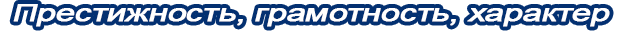 государственное бюджетное профессиональное образовательно учреждение
«Пермский  политехнический колледж имени Н.Г. Славянова»
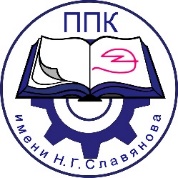 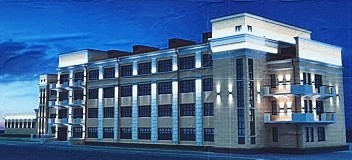 Заголовок
Подзаголовок
Фамилия Имя Отчество
группа
Тема выступления
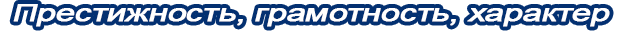 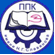 заголовок (подзаголовок)
Фамилия Имя Отчество
Тема выступления
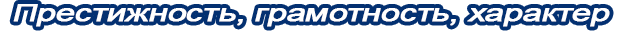 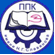 заголовок (подзаголовок)
Заключительный слайд
Фамилия Имя Отчество